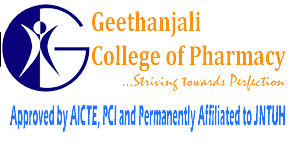 THE NARCOTICS
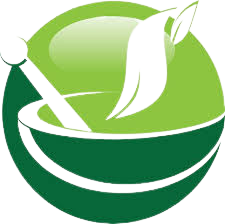 D. THIRUMALA
M.PHARM(Ph.D)
Assistant Professor
Department of Pharmaceutical Chemistry
Are “pain killers” since they block pain or alter pain perception
Derived from Opium Poppy
Result in central nervous system depression, i.e., decreased RR, and diminished sensorium
The Narcotics
Morphine
Codeine
Semi-Synthetic narcotics
Are derived from opium poppy, but contain chemical additions
Hydromorphone is an example
Do not have the “strength” charactersitics of natural opiates
The Synthetic Narcotics
Made by chemists and are similar in chemical structure to the opiates
Meperidine (Demoral) is an example
Naturally occurring opiates
Endorphins, enkephalins, dynorphins
Either work as the body’s natural pain killers or alter pain perception
REMEMBER!!!!!
The natural narcotics are “fat soluble”.
If most of our patients have right congestive heart failure, and eventual hepatomegaly(swollen livers), narcotics administered to these patients will have a longer half-life, that is...the narcotic will remain in the body longer...not necessarily good, if we’re weaning the patient from life support systems
Non-Narcotic Analgesics
NSAID’s (non-steroidal anti-inflammatory drugs)
Examples include Advil® (Ibuprofin), Aleve® (Naproxen)and aspirin (salicylic acid).
Not only are analgesics, but are antipyretic (decrease core body temperature).
Acetaminophen (Tylenol®)
Is NOT an NSAID.
Has analgesic and antipyretic properties.
The real danger with this drug is overdose--hepatic damage.
The treatment for overdose is N-acetyl cysteine (Mucomyst®).
It’s Important...
to reduce a patient’s pain threshold
so that they may recover faster
so that they may respond to other medications better
remember...the CNS and other organ systems are “always” affected